Negative indices
Explicit teaching
NSW Department of Education
Half-life – plutonium
How can you write these numbers with indices?
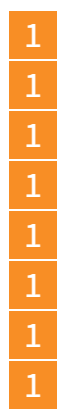 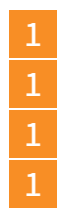 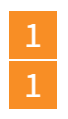 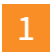 2
[Speaker Notes: Display this slide and ask students to Think-Pair-Share how we could write the numbers with indices.

Reveal the next slide once they’ve had a chance to discuss.]
Half-life – plutonium (2)
What would come next?
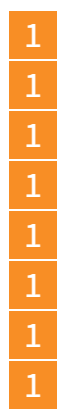 What is happening to the index value in each step?
What pattern is happening as the solution changes in each step?
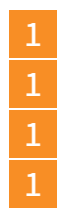 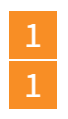 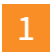 3
[Speaker Notes: Reveal this slide and ask them to predict what would come next by looking at the patterns. They should discuss this in their pairs before you randomly choose a student to answer.]
Half-life – plutonium (3)
Negative index
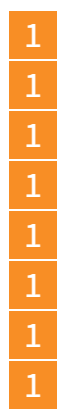 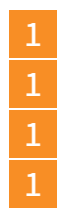 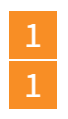 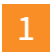 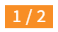 4
[Speaker Notes: Ask students to consider what would happen if we continued the pattern]
Half-life – plutonium (4)
What if we kept going further?
5
[Speaker Notes: Display this table for a few minutes and ask students to look at it in silence before revealing the next slide.]
Half-life – plutonium (5)
What do you notice?
How else could we write these denominators?
What do the denominators have in common with other answers in the table?
6
[Speaker Notes: In their pairs, ask students to consider these questions. Randomly choose students to reveal their thoughts before showing the next slide.]
Half-life – plutonium (6)
What do you notice?
What is the connection between the first and third rows of the table?
7
[Speaker Notes: Ask students to consider the connections between the first and third rows.

Ask them to consider whether they think this would work for other bases.]
Negative indices – your turn
Does this work for other bases?
8
[Speaker Notes: Students should complete the table to test whether it would work for base 5]
Negative indices – your turn – solutions
Base 5
9
[Speaker Notes: Ask students to discuss in pairs and to consider if there are any bases that this wouldn’t work for.]
Negative indices rule
10
[Speaker Notes: Ask students to discuss in pairs and to consider if there are any bases that this wouldn’t work for.]